цифрового обновления школы
М-модель
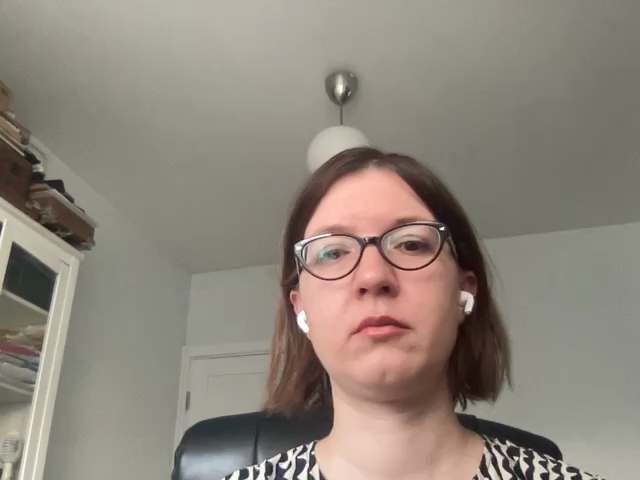 процесса
Что такое цифровая трансформация как педагогическое явление?
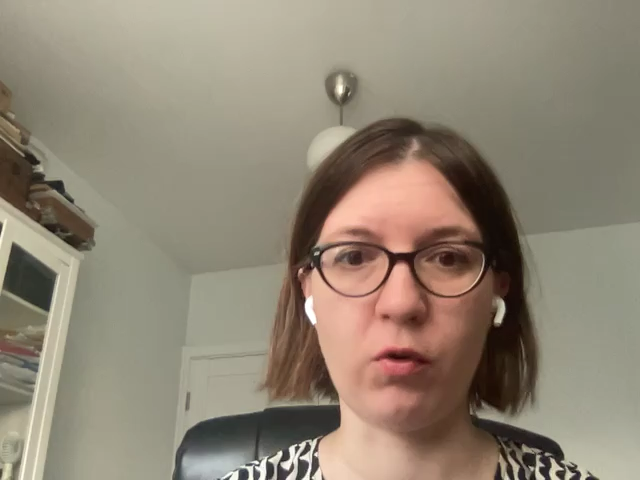 Что такое цифровая трансформация образования?
Качественное изменение целей и содержания образования
Расширение образовательной среды
Новый уровень взаимодействия школы с ее окружением
Переход от классно-урочной к персонализировано-результативной модели организации обучения
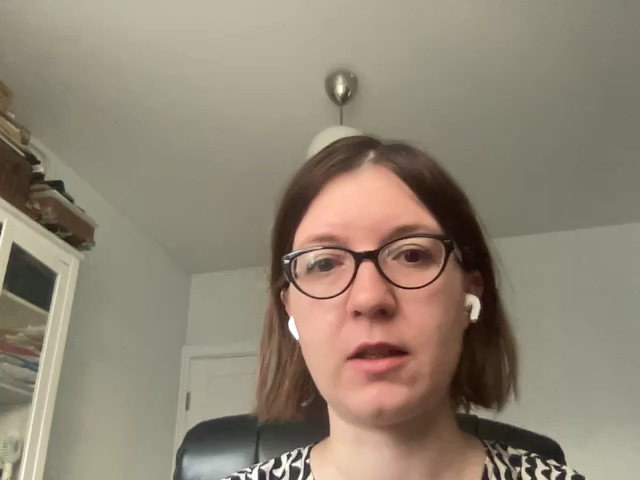 [Speaker Notes: - что такое ЦТО как педагогическое явление?
Ответ: 
Это естественное развитие (очередной этап) процесса цифрового обновления образования, который начался полвека назад и продолжается сегодня.  Мы рассматриваем следующие отличительные черты
качественное изменение целей и содержания общего образования
новый уровень взаимодействия школы с ее окружением, местным сообществом, превращение школы в один из ключевых центров организованного воспроизводства культуры в местном сообществе и становления ее новых элементов
расширение образовательной среды 
Полвека назад в ней выделяли две главных составляющих: физическую и социальную. 
Сегодня этих составляющих стало три, к физической и социальной добавилась виртуальная составляющая, возникшая в связи с появления и развития окружающей нас цифровой среды.
переход от классно-урочной к персонализировано-результативной модели организации обучения
Это - зримая трансформация образовательного процесса в ходе которой претворяется в жизнь мечта педагогов: строится школа, которая обеспечивает всестороннее личностное развитие и достижение всех требуемых (предметных, мета-предметных и личностных) образовательных результатов КАЖДЫМ обучаемым.]
Рамка цифрового обновления
Цифровая трансформация
Зрелая информатизация
Ранняя информатизация
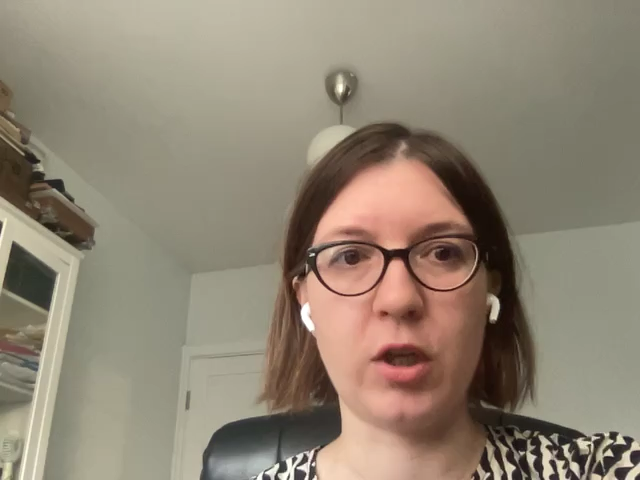 Компьютеризация
[Speaker Notes: Мы будем использовать следующую рамку цифрового обновления как этапы, на которых происходит специфическое освоение школой цифровых технологий, начиная с компьютеризации- технологического обновления
И заканчивая цифровой трансформацией- переходом к персонализированной работе]
Что нам дает М-модель цифрового обновления?
Теоретический инструмент, который позволяет:
	определять реально состояние развития цифрового 	обновления школ
указать сведения об этапе цифрового обновления школы 	коллективу
помогает разрабатывать инструменты для объективной оценки развития 	цифрового обновления школы
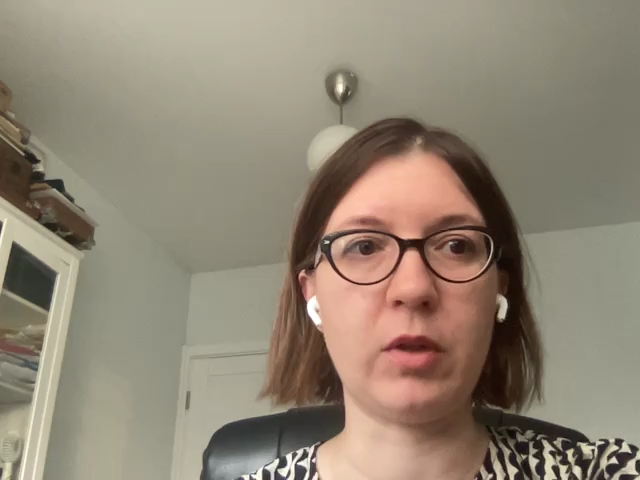 [Speaker Notes: Что это нам дает?
Мы получаем теоретический инструмент, который помогает]
Каковы ключевые индикаторы, которые использует М-модель?
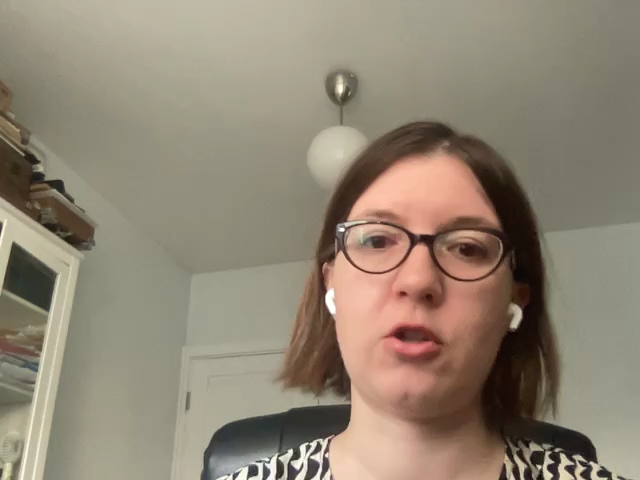 Результат анализа моделей и индикаторов для оценки внедрения цифровых технологий в образовательный процесс
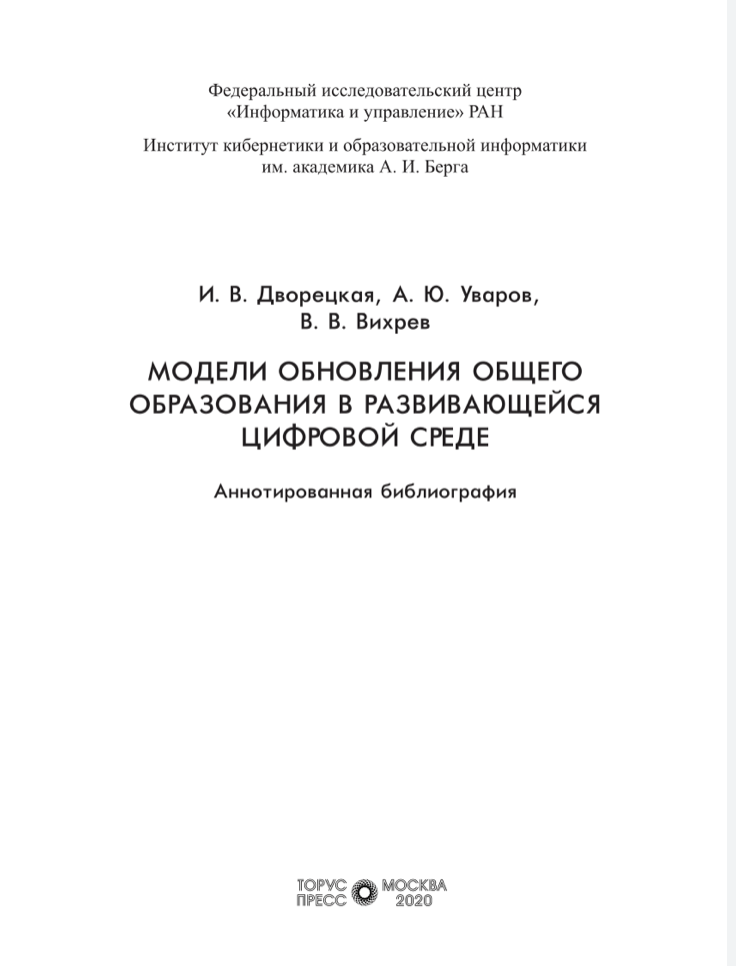 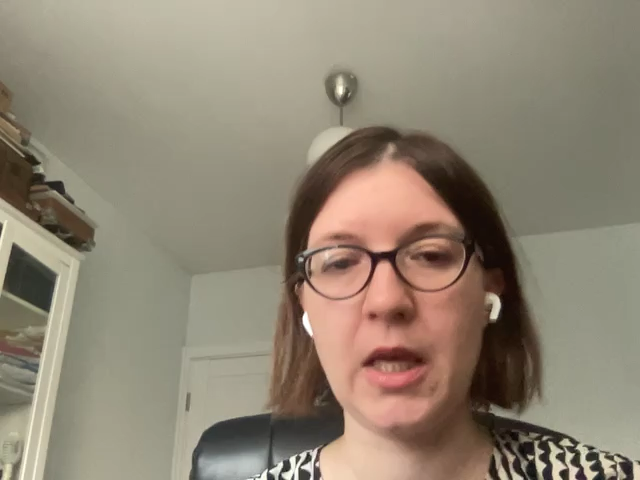 [Speaker Notes: - за последние десятилетия разработано более полусотни (множество) раличных моделей и индикаторов, которые оценивать внедрение ЦТ в образовательный процесс (или цифровое обновление) в школе]
Три комплексных индикатора цифрового обновления
Обновление учебного процесса (основного производственного процесса школы)
Развитие образовательной среды
Обновление функционирования школы
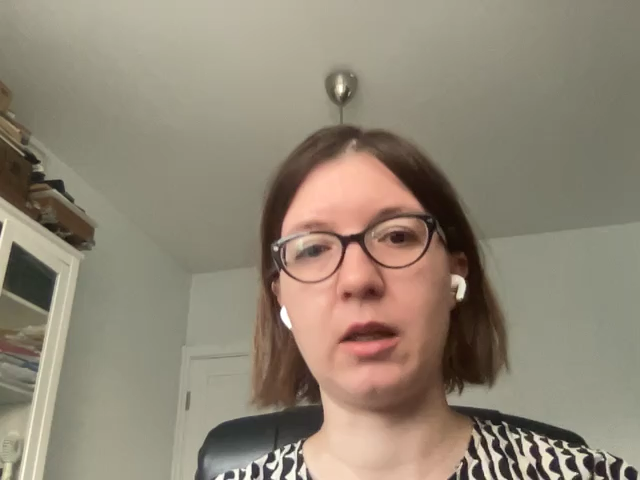 [Speaker Notes: В ходе исследования предложено три ключевых комплексных индикатора, которые позволяют оценивать состояние цифрового обновления образовательной организации:
обновление учебного процесса (основного производственного процесса школы);
Обновление содержания образования
Обновление учебного процесса
 
обновление функционирования школы (образовательной организации), которая осуществляет учебный процесс и проводит его обновление;
изменение взаимодействий участников учебного процесса: расширение управляемой составляющей их хронотопа 
Повышение персонализированной результативности профессионального развития персонала
развитие образовательной среды (ресурса для обновления двух вышеназванных процессов).
Расширение доступности физической составляющей образовательной среды (пространство, ЦТ, доступ в интернет)
Изменение объема и профиля цифровых следов образовательной организации]
Результаты проекта
Выявлены этапы цифрового обновления, оценена доля школ в стране, находящихся на каждом этапе. Эти этапы невозможно проскочить.
1
2
Организационные и технологические решения, необходимые на одном 
этапе, не оптимальны на другом этапе
В стране отсутствуют работы по практической реализации моделей работы трансформированной школы (смарт-школы или идеальной школы).
3
Необходимы «чемпионы», маяки для каждого этапа
4
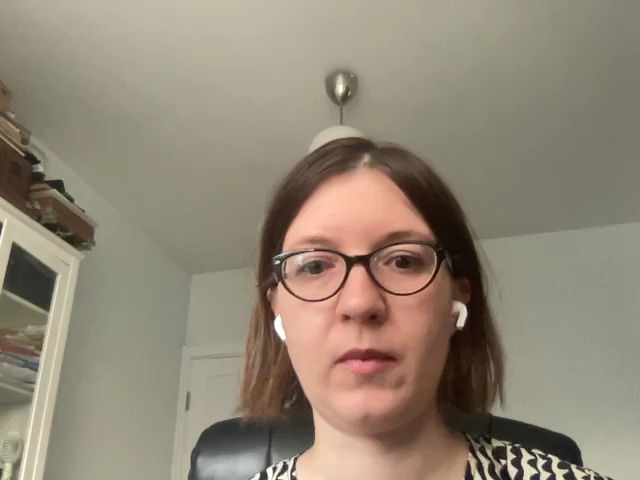 5
Без демонстрации результативности работы таких моделей массовая цифровая трансформация будет буксовать.
Количественные результаты проекта
25 публикаций подготовлено
Из них: 20 напечатано
2 монографии
6 публикаций в Scopus
2 статьи в RSCI
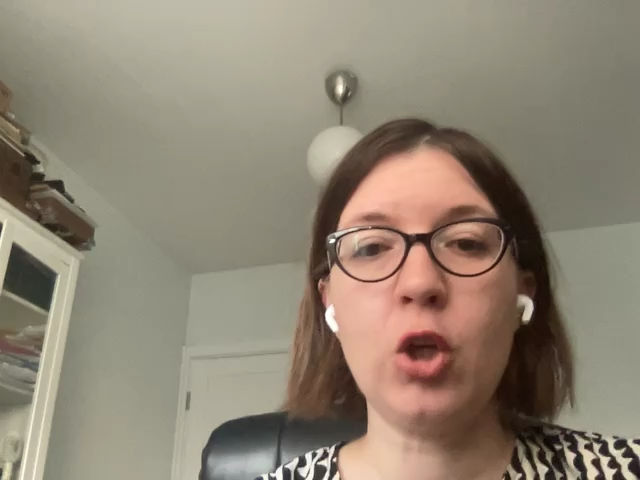